Introduction to Enterprise Information System
SISTEM INFORMASI ENTERPRISE
Riani Lubis
Program Studi Teknik Informatika
Universitas Komputer Indonesia
Information System
An Information System is a work systems whose business process is devoted to capturing , transmitting, storing, retrieving, manipulating, and displaying information, thereby supporting other work systems (Alter, 2002).
An Information System can be defined technically as a set of interrelated components that collect (or retrieve), process, store, and distribute information to support decision making, coordination, and control in an organization (Laundon, 2001).
A Management Information System is an integrated user-machine system for providing information to support the operations, management, analysis, and decision-making functions in an organization (Davis, 1985).
2
RNL - 2014
Organization & Information Systems
An organization is a stable, formal, social structure that takes resouces from the environment and processes them to produce outputs.

Information Systems must be aligned with the organization to provide information that important groups within the organization need.
3
RNL - 2014
Kind of Information System
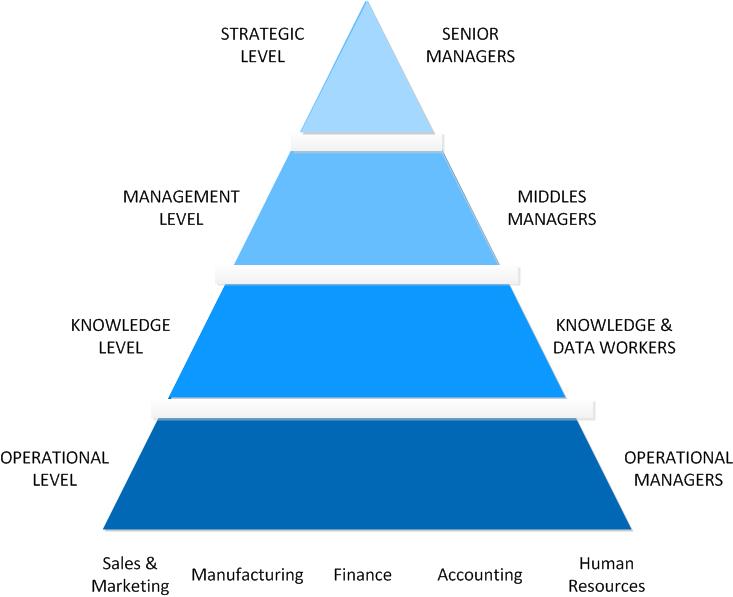 4
RNL - 2014
Types of System in Enterprise
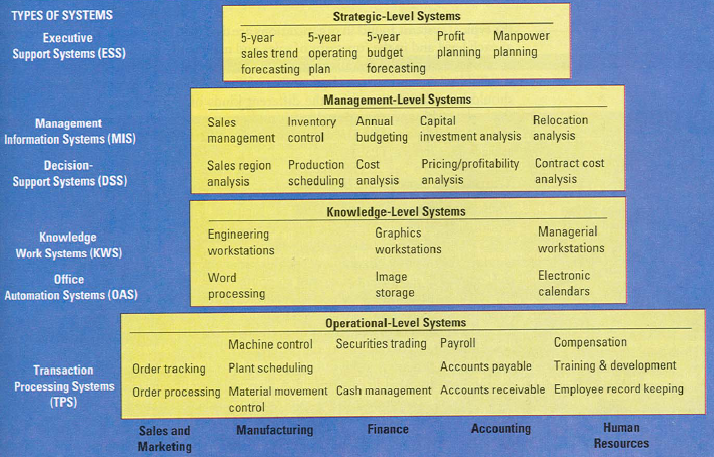 5
RNL - 2014
Characteristics of Information Processing Systems
6
RNL - 2014
Transaction Processing Systems(Ex : A Payroll TPS)
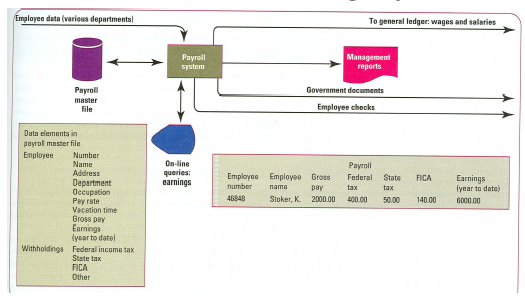 7
RNL - 2014
TPS Data for MIS Application
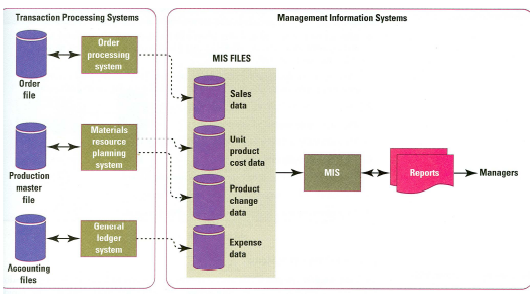 8
RNL - 2014
A Sample of Decision Support System
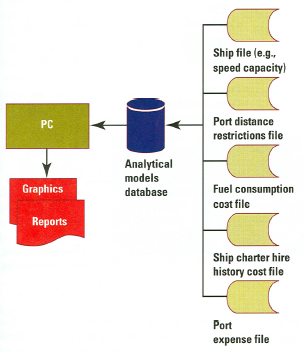 9
RNL - 2014
Model of a Typical Executive Support System
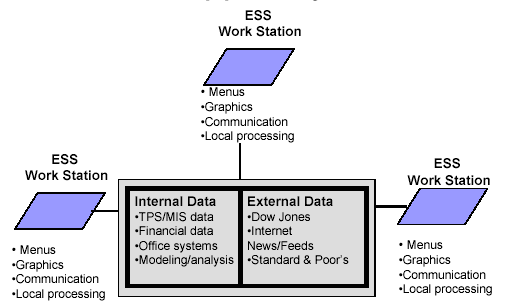 10
RNL - 2014
ESS
MIS
DSS
KWS
OAS
TPS
Interrelationships Among Systems
11
RNL - 2014
Enterprise Integration
Enterprise
A business, an industrious effort, especially one directed toward making money
Integrated
Joined together, united,made into a whole by having brought all parts together
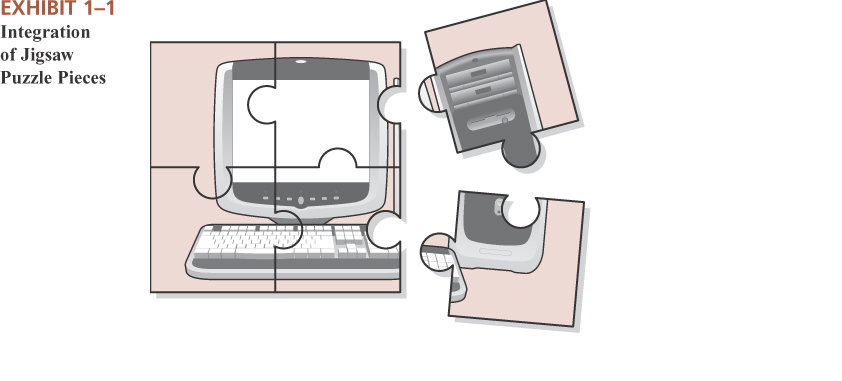 12
RNL - 2014
Aren’t all enterprise systems integrated ?
NO!
Why Not?
Enterprise “stove pipes” or “silos” 
As enterprises grow, they typically become divided based on functional areas
Each functional area typically has its own system
Even within functional areas, enterprises often develop different systems for different information needs 
If existing systems lack functionality, additional systems are built to satisfy new needs
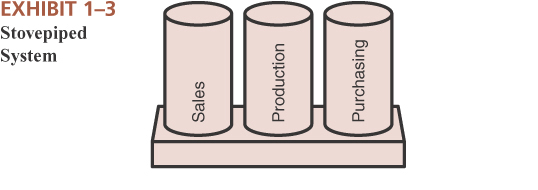 13
RNL - 2014
Common Integration Attempts
Integrate the end results
Let each functional area have its own system and require them to submit end results in a standardized format that can be merged with results from other areas
Integrate similar types of systems
All financial areas use same system 
All manufacturing areas use same system
All areas associated with human resources use same system
Etc……
However, each of those systems are different from each other 
Enterprise Systems
May be created from scratch
May be based on packaged software (e.g. OracleApps, PeopleSoft, SAP)
14
RNL - 2014
Manufacturing
Accounting
Business Processes
Enterprise-wide Business Processes
Finance
Human Resources
Sales & Marketing
Enterprise System
Vendors
Customers
15
RNL - 2014
Common Integration Attempts
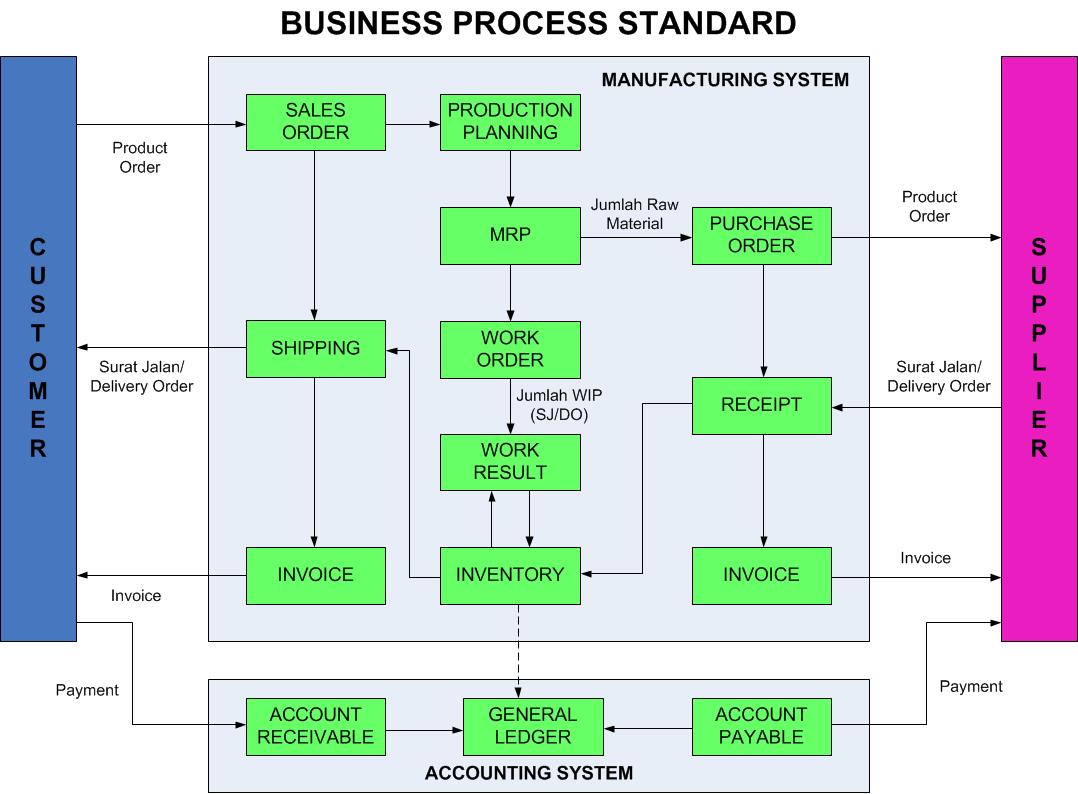 16
RNL - 2014